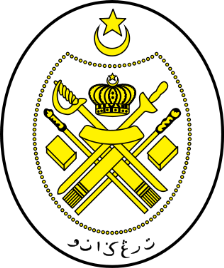 Jabatan Hal Ehwal Agama Terengganu
KHUTBAH MULTIMEDIA
Siri: 50 / 2022
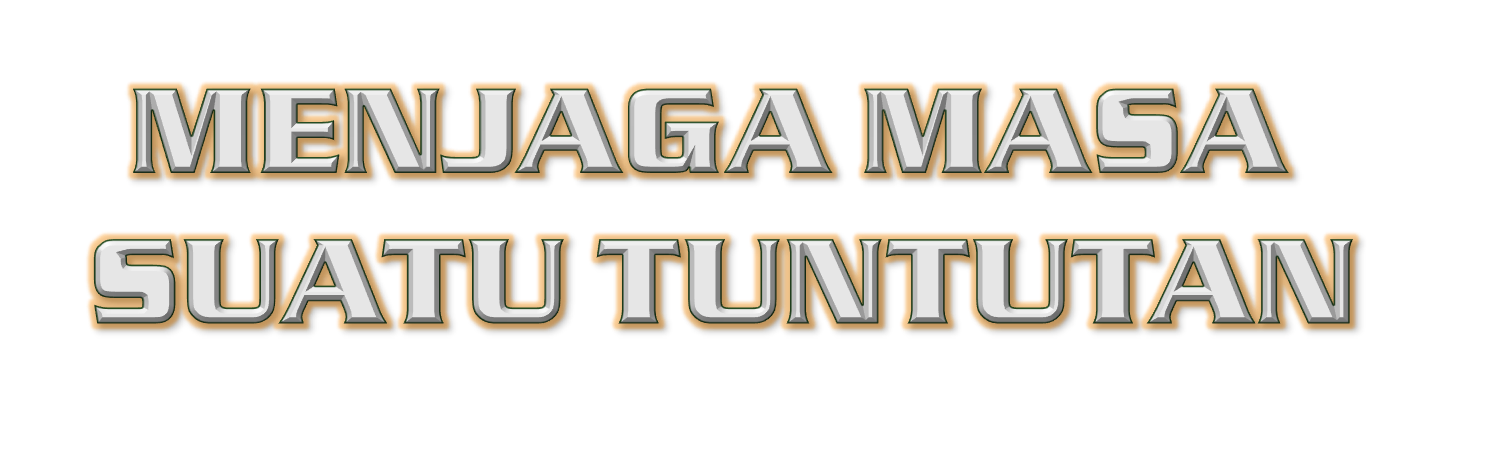 21  Jamadil Awal 1444 bersamaan  16 Disember 2022
http://e-khutbah.terengganu.gov.my
Pujian Kepada Allah SWT
الْحَمْدُ لِلَّهِ
Segala puji-pujian hanya bagi Allah SWT
Syahadah
أَشْهَدُ أَنْ لاَ إِلَهَ إِلا ّاللهُ وَحْدَهُ لاَ شَرِيْكَ لَهُ.
 وَأَشْهَدُ أَنَّ مُحَمَّدًا عَبْدُهُ وَرَسُوْلُهُ.
Dan aku bersaksi  bahawa sesungguhnya tiada tuhan melainkan Allah yang tiada sekutu bagi-Nya

Dan aku bersaksi bahawa junjungan kami Nabi Muhammad SAW hamba-Nya dan rasul-Nya
Selawat Ke Atas Nabi Muhammad SAW
اَللَّهُمَّ صَلِّ وَسَلِّمْ عَلٰى سَيِّدِنَا مُحَمّدٍ وَعَلَى آلِهِ وَأَصْحَابِهِ وَمَنْ تَبِعَهُمْ بِإِحْسَانٍ إِلَى يَوْمِ الدّيْن
Ya Allah, cucurilah rahmat dan kesejahteraan ke atas Nabi Muhammad SAW dan ke atas keluarganya, para Sahabatnya dan orang-orang yang mengikut mereka dengan baik hingga ke hari Kiamat
Pesanan Takwa
فَإِنِّي أُوصِيكُمْ وَنَفْسِيَ بِتَقْوَى اللهِ العَلِيِّ الْعَظِيمِ 
يَا أَيُّهَا الَّذِينَ آمَنُوا اتَّقُوا اللَّهَ وَقُولُوا قَوْلًا سَدِيدًا،
 يُصْلِحْ لَكُمْ أَعْمَالَكُمْ وَيَغْفِرْ لَكُمْ ذُنُوبَكُمْ 
وَمَنْ يُطِعِ اللَّهَ وَرَسُولَهُ فَقَدْ فَازَ فَوْزًا عَظِيمًا
Marilah sama-sama kita bertaqwa kepada Allah SWT dengan semurni dan setulennya, ketaqwaan yang boleh meluruskan perkataan, memperbaikkan amalan dan mengundang keampunan Tuhan. 
Mudah-mudahan dengan sentiasa berada dalam ketaatan kepada Allah dan Rasul, kita meraih kejayaan besar di dunia dan akhirat.
Tajuk Khutbah Hari Ini :
16 Disember 2022
Bersamaan
21 Jamadil Awal 1444
“MENJAGA MASA SUATU TUNTUTAN”
Ungkapan Melayu
Mengaitkan masa dengan emas
Namun ramai manusia yang mengabai dan tidak memikirkan peredaran masa atau waktu yang dilaluinya dalam kehidupannya dan mereka hidup dalam keadaan leka dan sia-sia
Pengurusan 
masa
Amat penting
Perlu disusun secara teratur agar masa dapat diurus dan dimanfaatkan dengan bijak dan berkesan
Sebenarnya kita telah menetapkan jadual harian, dengan sendirinya kita tahu masa kita untuk melakukan sesuatu, seperti masa bekerja, berehat, tidur, makan minum, dan sebagainya
Amanah dari 
Allah SWT
MASA
Setiap amanah merupakan tanggungjawab yang akan dipersoalkan oleh Allah SWT 
di akhirat kelak
Rasulullah SAW bersabda yang bermasksud :
“Tidak berganjak kaki setiap hamba pada hari kiamat (di padang mahsyar) sehingga ditanya tentang empat perkara: Tentang umurnya ke mana dihabiskan. Tentang ilmunya apa yang diperbuat dengannya. Tentang harta dari mana diperolehinya dan ke mana dibelanjakannya. Tentang tubuh jasmaninya pada apa dihabiskan.”.
--- Hadis riwayat at-Tirmizi ---
Seringkali terleka dengan masa lapang dan mudah saja lalai dengan kehidupan
Sifat Manusia
Akhirnya kecundang jua,
 lalu memilih jalan yang membazirkan masa
Keterangan Ayat
Surah al-Asr ayat 1-3
Hanya orang-orang beriman dan beramal soleh yang sedar akan kepentingan masa dan menggunakannya untuk kebajikan demi manfaat diri, keluarga & masyarakat sekeliling mereka.
Untuk mencipta kecemerlangan hidup di dunia & akhirat
Manfaatkan Masa
Hendaklah diurus dengan sebaik baiknya
Pesanan Rasulullah SAW bermasksud :
“Rebutlah lima perkara sebelum datangnya lima perkara; Masa muda sebelum tua, masa sihat sebelum sakit, masa kaya sebelum miskin, masa lapang sebelum sibuk, masa hidup sebelum mati.
--- Hadis riwayat at-Baihaqi ---
Terlewat melaksanakan sesuatu tindakan adalah lebih baik daripada tidak melakukan apa-apa
Atas tabiat
pembaziran masa
Situasi akan menjadi lebih parah lagi sekiranya tiada apa-apa tindakan yang diambil untuk mengatasi masalah tersebut
Sabda Rasulullah SAW :
إنَّ اللهَ تَعَالَى يُحِبُّ إذَا عَمِلَ 
أَحَدُكُمْ عَمَلًا أَنْ يُتْقِنَهُ
Maksudnya : “Sesungguhnya Allah SWT menyukai apabila sesorang kamu bekerja dan melakukan pekerjaan itu dengan tekun”.
--- Hadis riwayat at-Baihaqi ---
Hendaklah bersungguh-sungguh melakukan sesuatu pekerjaan agar masa yang digunakan dapat dimanfaatkan sebaik-baiknya
Konteks 
Penggunaan 
Masa
Biarlah pekerjaan itu sedikit, tetapi pastikan jangan meleret
Lakukan dengan bersungguh-sungguh dan elakkan bertangguh
Hormatilah masa
 orang lain
Hidup 
Bermasyarakat
Mengatur kita agar bermuamalat dengan manusia lain
Jika kita sering sahaja memandang remeh dan tidak menepati masa nescaya kita tidak lagi dihormati dan dipercayai
Hargai dan 
jagalah masa
Pesanan
Khatib
Kepada Anak-anak
Jangan terlalu leka dengan gajet sehingga terabai waktu solat dan kewajipan yang lain
Manfaatkan musim cuti sekolah yang ada dengan perkara-perkara yang berfaedah
Sabda Rasulullah SAW :
نِعْمَتَانِ مَغْبُونٌ فِيهِمَا كَثِيرٌ 
مِنَ النَّاسِ: الصِّحَّةُ والفَرَاغُ
Maksudnya : “Dua nikmat yang ramai manusia tertipu lagi merugikan, iaitu nikmat sihat dan masa lapang”.
--- Hadis riwayat at-Bukhori---
بَارَكَ اللهُ لِي وَلَكُمْ فِي الْقُرْآنِ الْعَظِيْمِ.
 وَنَفَعَنِي وَاِيِّاكُمْ بِمَا فِيْهِ مِنَ الآيَاتِ وَالذِّكْرِ الْحَكِيْمِ.
وَتَقَبَّلَ الله مِنِّي وَمِنْكُمْ تِلاوَتَهُ اِنَّهُ هُوَ السَّمِيْعُ الْعَلِيْمُ.
أقُوْلُ قَوْلِي هَذا وَأَسْتَغْفِرُ اللهَ الْعَظِيْمَ لِيْ وَلَكُمْ
 وَلِسَائِرِ الْمُسْلِمِيْنَ وَالْمُسْلِمَاتِ وَالْمُؤْمِنِيْنَ وَالْمُؤْمِنَاتِ
 فَاسْتَغْفِرُوْهُ إنَّهُ هُوَ الْغَفُوْرُ الرَّحِيْمُ.
Doa Antara Dua Khutbah
آمِينَ ، يَا مُوَفِّقَ الطَّائِعِينَ
وَفِّقنَا لِطَاعَتِكَ أَجمَعِينَ
وَتُب عَلَينَا وَعَلَى المُسلِمِينَ
وَاغفِر ذَنبَ مَن يَقُولُ: «أَستَغفِرُ اللهَ» العَظِيمَ
وَنَستَغفِرُ اللهَ
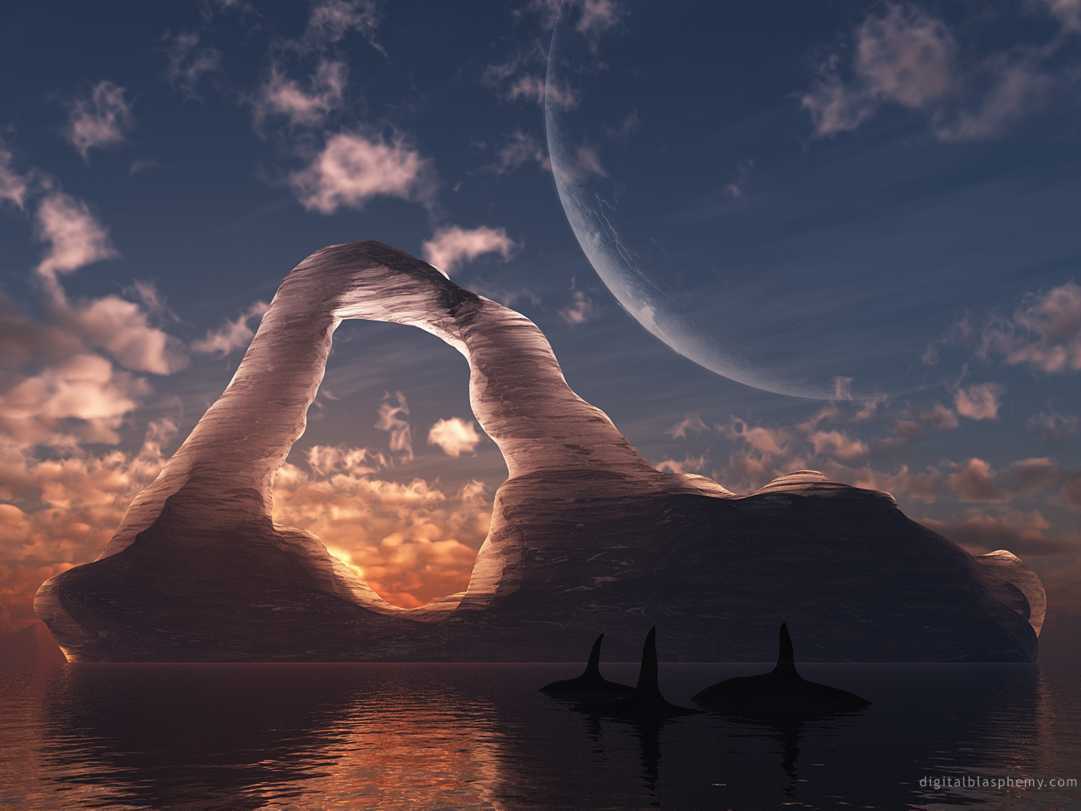 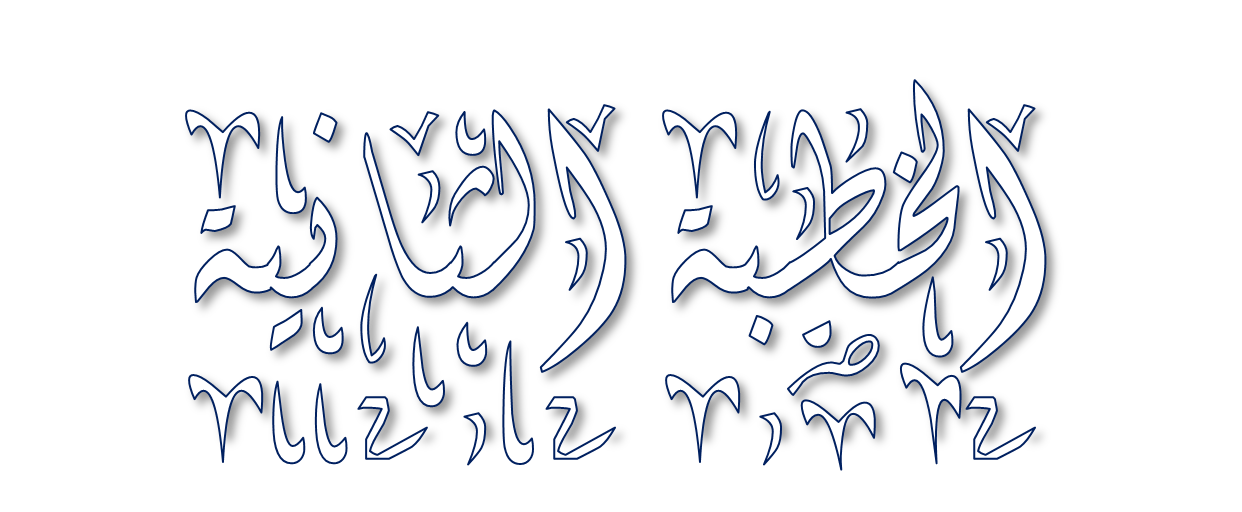 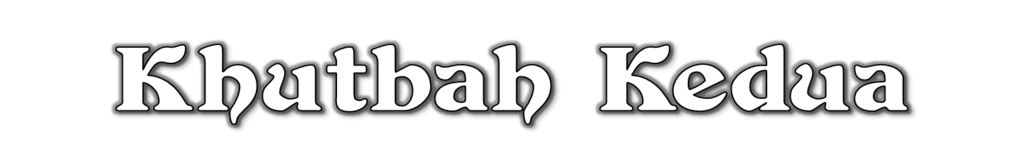 Pujian Kepada Allah S.W.T.
الْحَمْدُ لِلَّهِ
Segala puji-pujian hanya 
bagi Allah S.W.T.
Syahadah
وَأَشْهَدُ أَن لآ إِلَهَ إِلاَّ اللهُ وَحْدَهُ لاَ شَرِيْكَ لَهُ، وَأَشْهَدُ أَنَّ سَيِّدَنَا مُحَمَّدًا عَبْدُهُ وَرَسُوْلُهُ.
Dan aku bersaksi  bahawa sesungguhnya tiada tuhan melainkan Allah, Yang Maha Esa, tiada sekutu bagi-Nya, dan juga aku bersaksi bahawa junjungan kami (Nabi) Muhammad (S.A.W) hamba-Nya dan rasul-Nya.
Selawat Ke Atas 
Nabi Muhammad S.A.W
اللَّهُمَّ صَلِّ وَسَلِّمْ وَبَارِكْ عَلَى سَيِّدِنَا مُحَمَّدٍ، وَعَلَى آلِهِ وَأَصْحَابِهِ أَجْمَعِيْنَ
Ya Allah, cucurilah rahmat, kesejahteraan dan keberkatan ke atas junjungan kami (Nabi) Muhammad (S.A.W) dan ke atas keluarganya dan sekalian para sahabatnya.
Seruan Takwa
اتَّقُوا اللَّهَ فَقَدْ فَازَ الْمُتَّقُوْنَ
Bertakwalah kepada Allah dengan sebenar-benarnya, sesungguhnya berjayalah orang-orang yang bertaqwa.
PESANAN KHATIB
Khatib ingin mengambil kesempatan untuk mengajak sidang Jumaat dan umat Islam agar lebih cakna kepada golongan fakir dan miskin dengan menyalurkan zakat kepada Majlis Agama Islam dan Adat Melayu (MAIDAM). 

Maklumat berkenaan agihan dan kutipan zakat dipaparkan menerusi portal
 ezakat.maidam.gov.my.
Seruan
Memperbanyakkan ucapan selawat dan salam kepada Rasulullah SAW
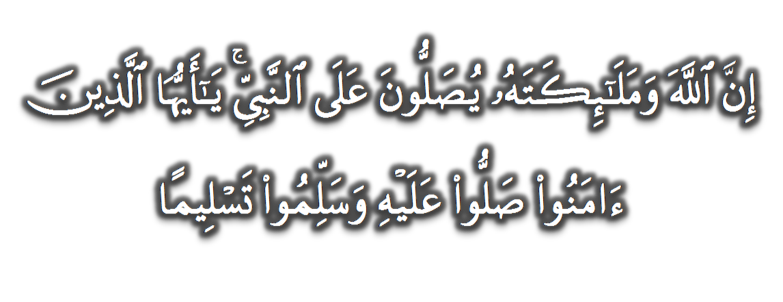 (Surah Al-Ahzab : Ayat 56)
“Sesungguhnya Allah Taala Dan Para MalaikatNya Sentiasa Berselawat Ke Atas Nabi (Muhammad).
Wahai Orang-orang Beriman! Berselawatlah Kamu 
Ke Atasnya Serta Ucapkanlah Salam Sejahtera Dengan Penghormatan Ke Atasnya Dengan Sepenuhnya”.
Selawat
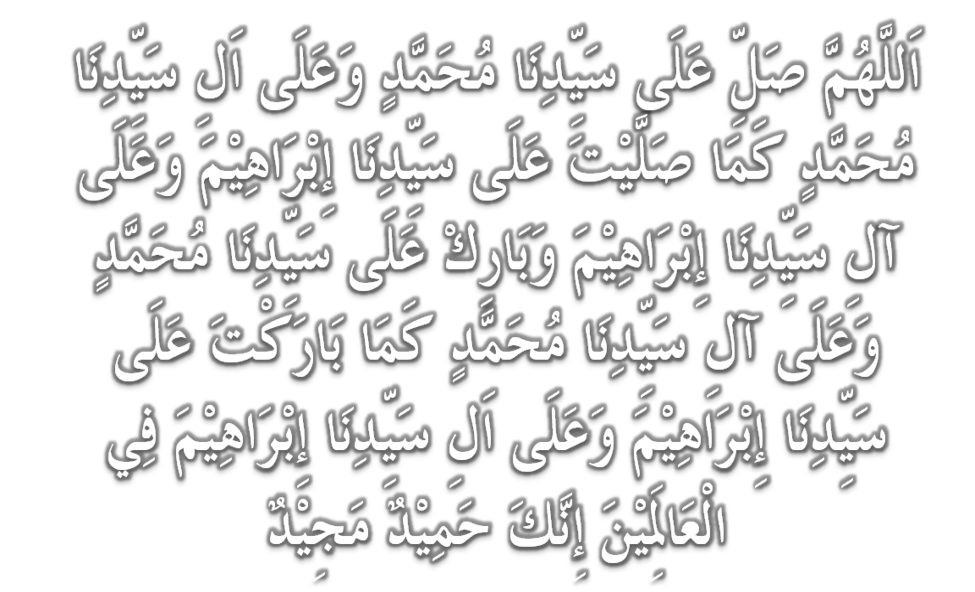 DOA
اللَّهُمَّ اغْفِرْ لِلْمُؤْمِنِيْنَ وَالْمُؤْمِنَاتِ، وَالمُسْلِمِيْنَ وَالْمُسْلِمَاتِ الأَحْيَاءِ مِنْهُمْ وَالأَمْوَات، 
إِنَّكَ سَمِيْعٌ قَرِيْبٌ مُجِيْبُ الدَّعَوَات.
اللَّهُمَّ ادْفَعْ عَنَّا الْبَلاءَ وَالْوَبَاءَ وَالْفَحْشَاءَ
 مَا لا يَصْرِفُهُ غَيْرُكَ
DOA
اللَّهُمَّ إِنَّا نَعُوذُ بِكَ مِنَ البَرَصِ وَالْجُنُونِ وَالْجُذَامِ وَمِن سَيِّئِ الأَسْقَامِ. 

اللَّهُمَّ اشْفِ مَرْضَانَا وَارْحَمْ مَّوْتَانَا، وَالْطُفْ بِنَا فِيمَا نَزَلَ بِنَا
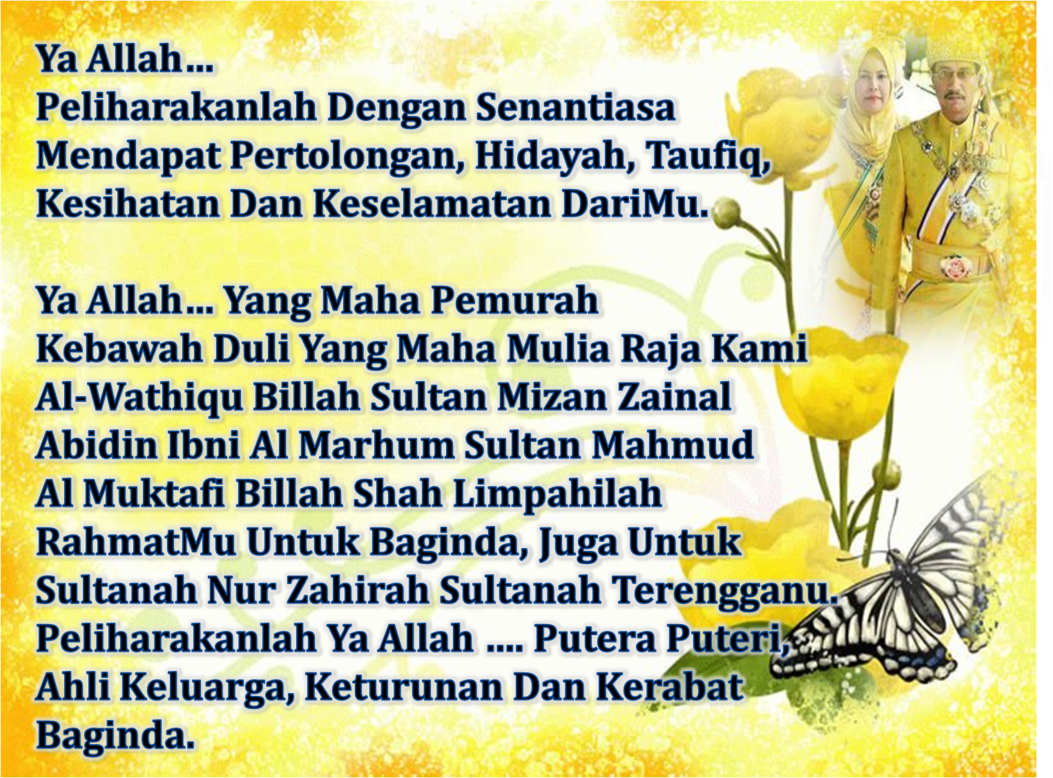 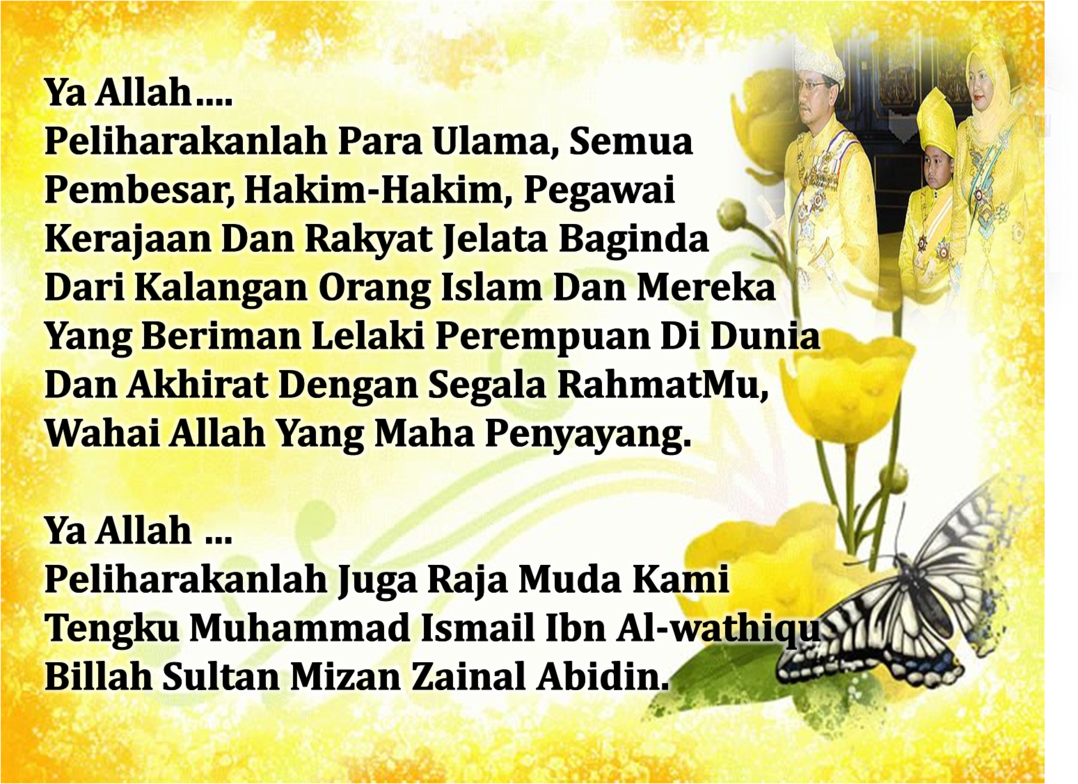 DOA …
Ya Allah, wahai Zat Yang Maha Pengasih . . .

Hindarilah kami daripada segala malapetaka, bala bencana dan wabak penyakit, daripada kekejian dan kemungkaran, daripada pelbagai persengketaan, kekejaman dan huru hara, daripada kesulitan dan kesengsaraan, yang nampak mahupun yang tersembunyi . . .

Sesungguhnya Engkau Maha Berkuasa
 atas segala sesuatu
DOA PENUTUP…
رَبَّنَا آتِنَا فِي الدُّنْيَا حَسَنَةً وَفِي الآخِرَةِ حَسَنَةً 
 وَقِنَا عَذَابَ النَّارِ.
Kurniakanlah Kepada Kami Kebaikan Di Dunia Dan Kebaikan Di Akhirat Serta Hindarilah Kami Dari Seksaan Neraka


 وَصَلَّى اللهُ عَلىَ سَيِّدِنَا مُحَمَّدٍ وَعَلىَ آلِهِ وَصَحْبِهِ وَسَلَّمْ.
 وَالْحَمْدُ للهِ رَبِّ الْعَالَمِيْنَ
عِبَادَ اللهِ!

اُذْكُرُوْا اللهَ الْعَظِيْمَ يَذْكُرْكُمْ، 

وَاشْكُرُوْهُ عَلَى نِعَمِهِ يَزِدْكُمْ،


وَلَذِكْرُ اللهِ أَكْبَرُ، وَاللهُ يَعْلَمُ مَا تَصْنَعُوْنَ
قُوْمُوْا إِلَى صَلاتِكُمْ،

 يَرْحَمْكُمُ الله